Realizacija aktivnosti sa seminara
III razred
            Vesna Samardžić
CSBH jezik i književnost
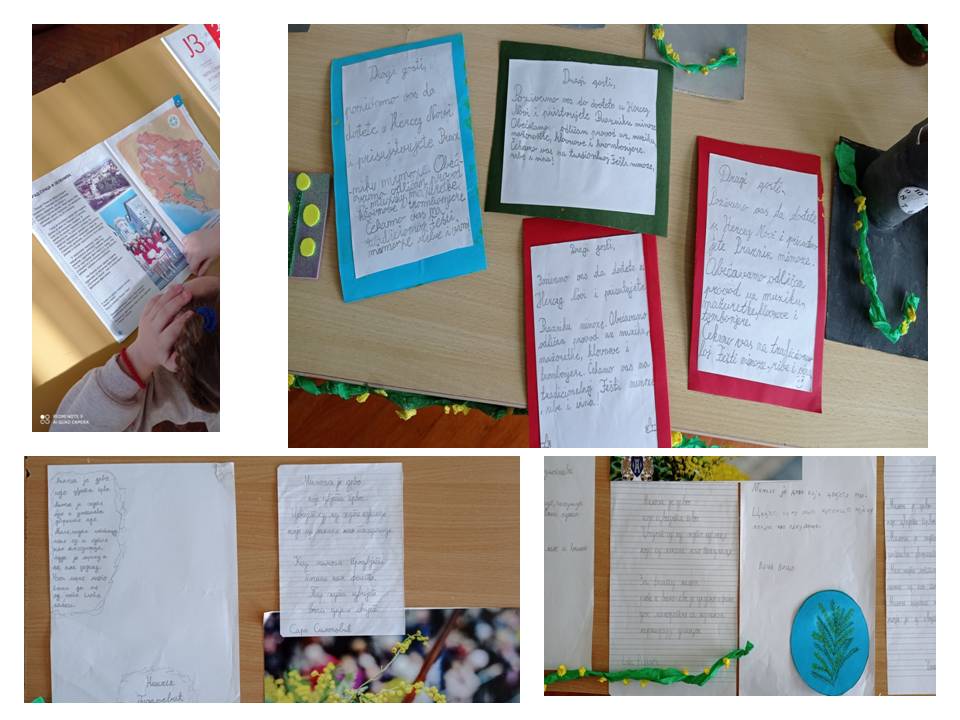 Matematika
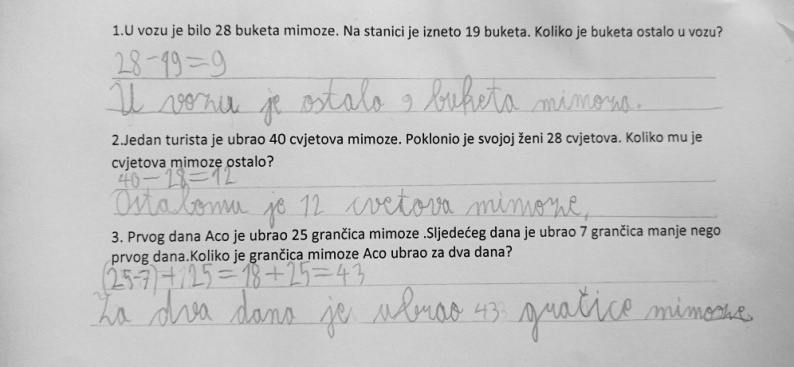 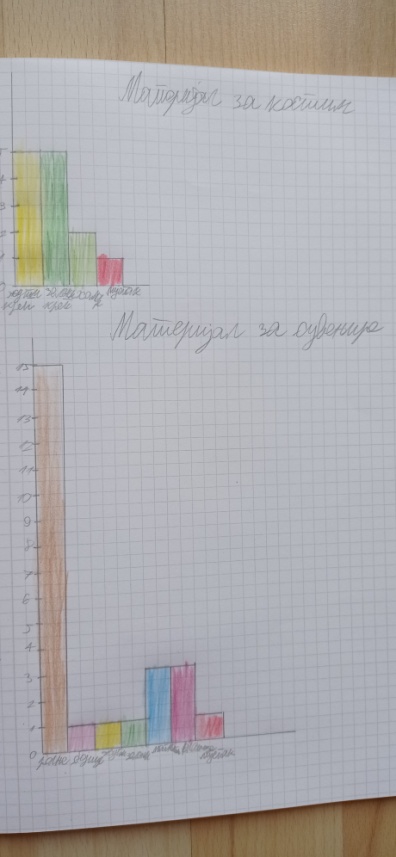 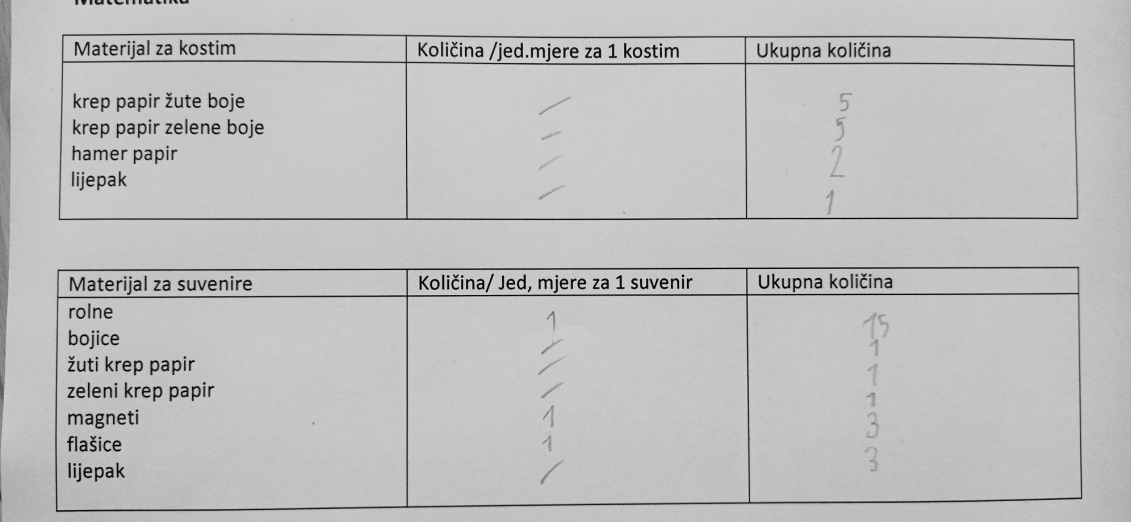 Priroda i društvo
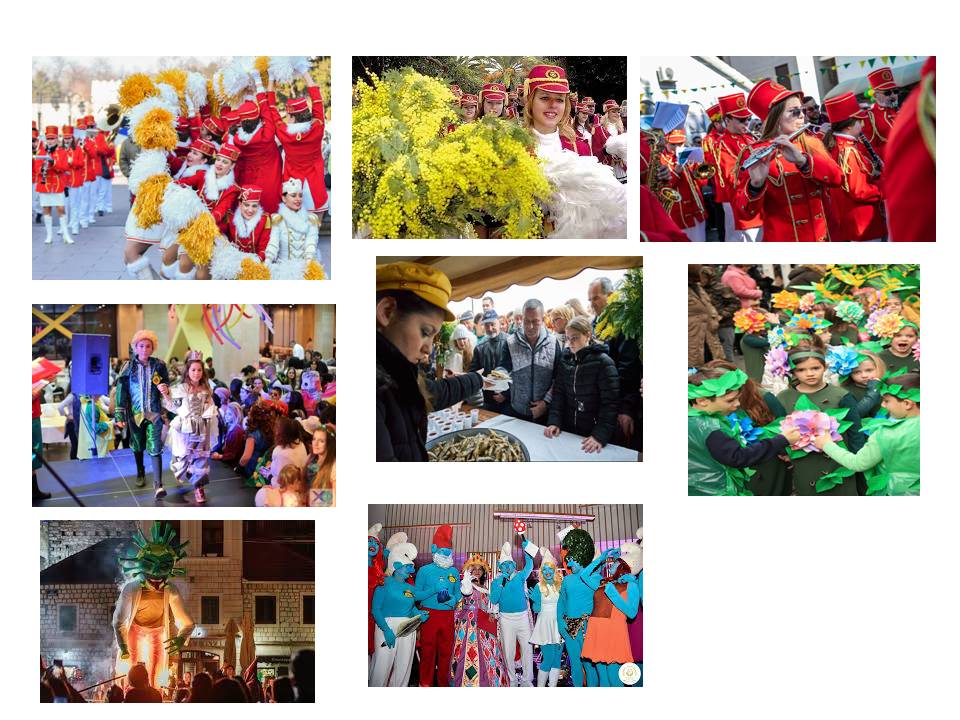 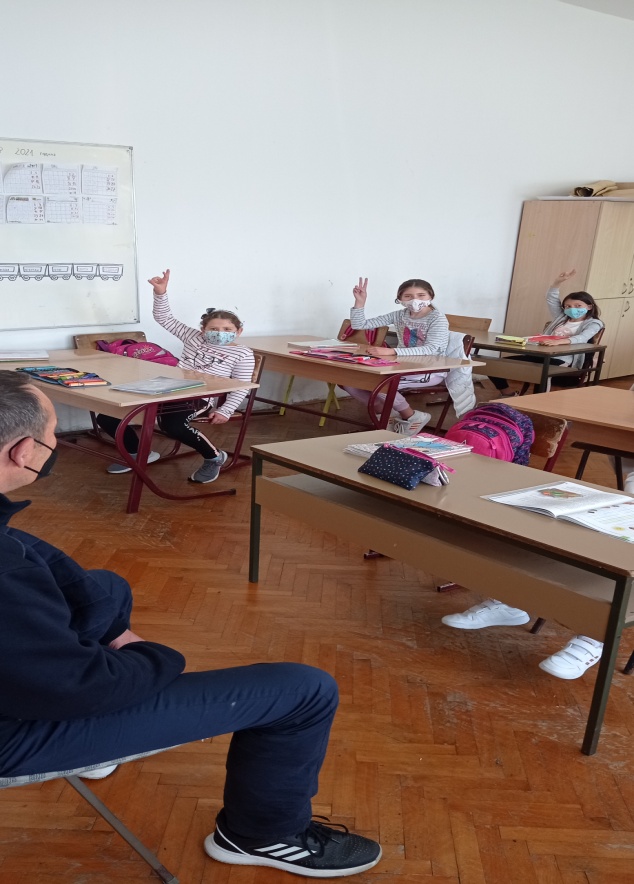 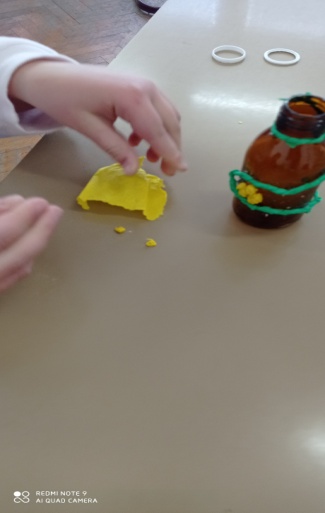 Muzička kultura i fizičko vaspitanje
Likovna kultura
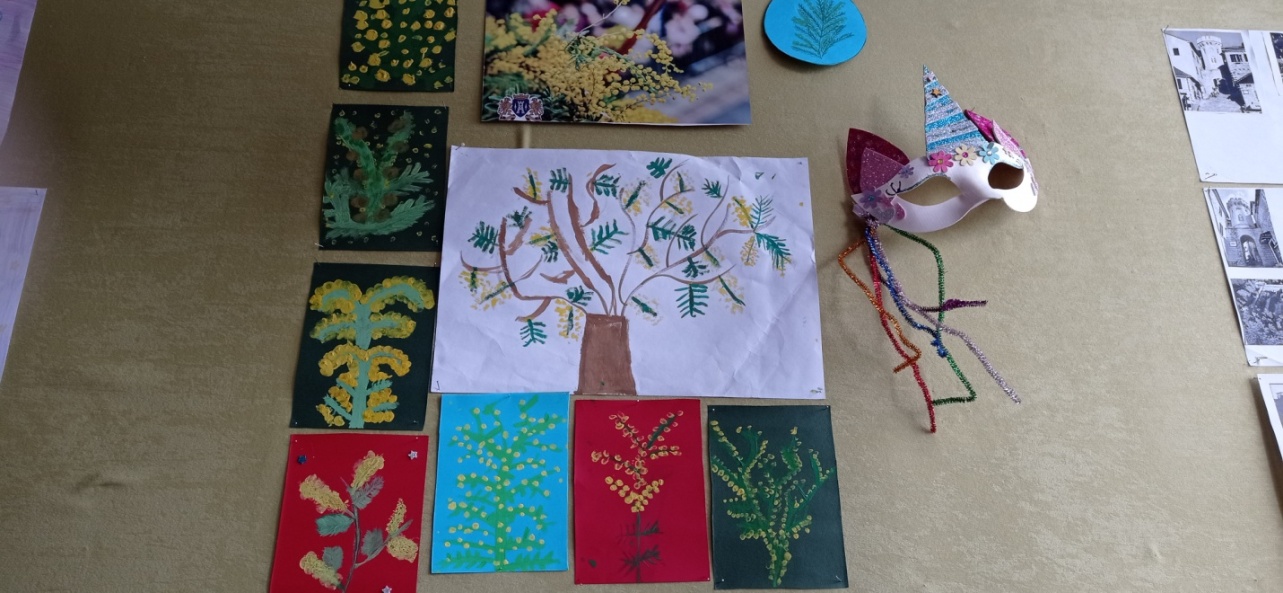 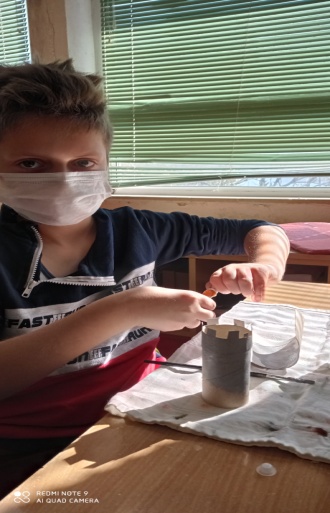 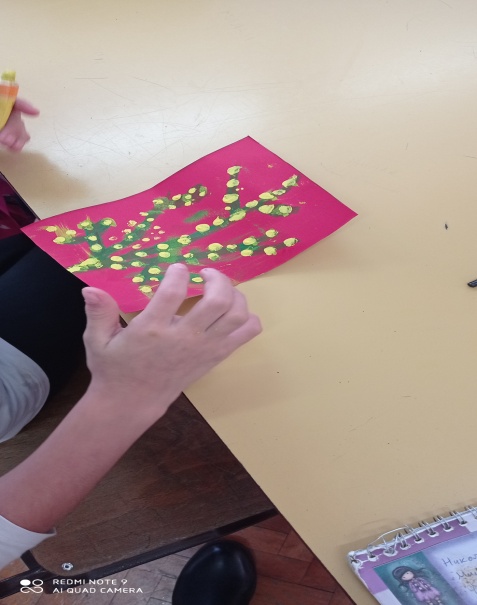 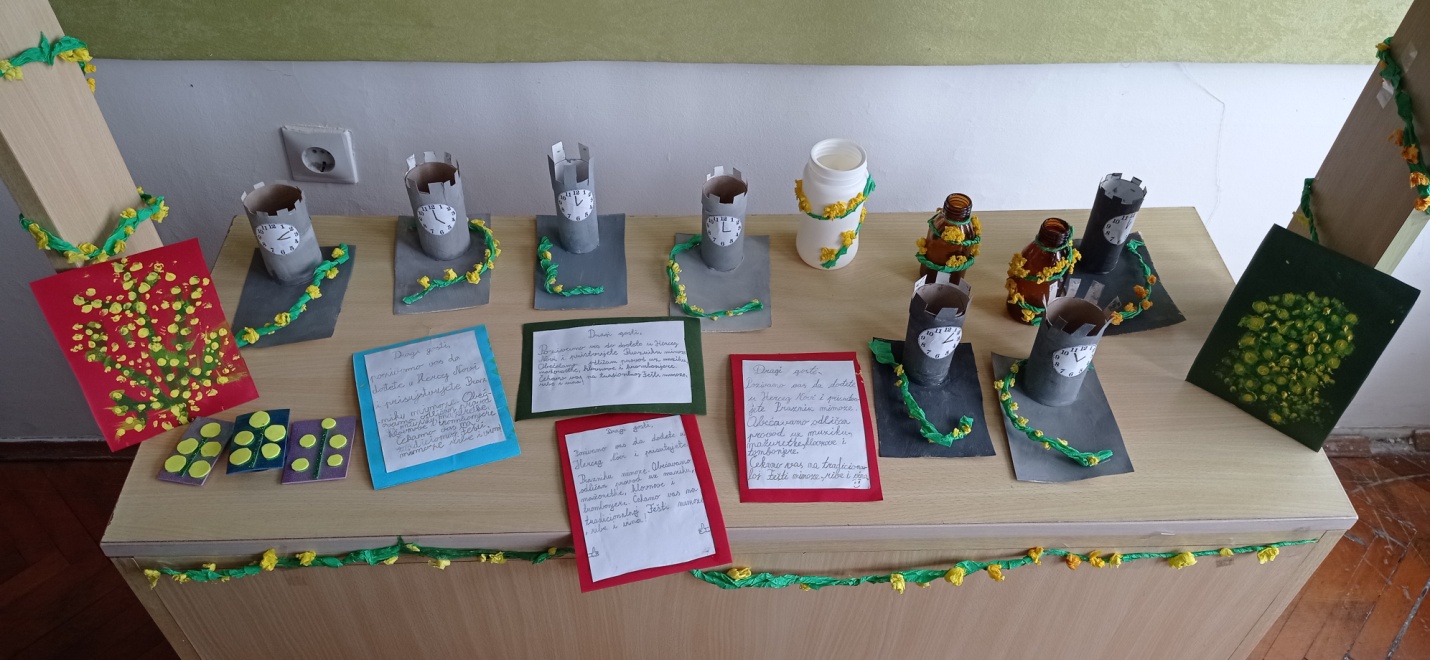 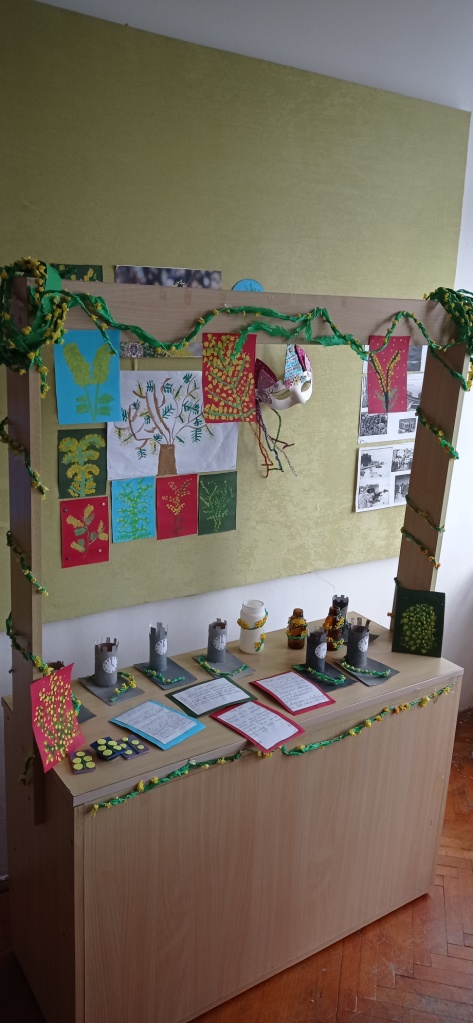 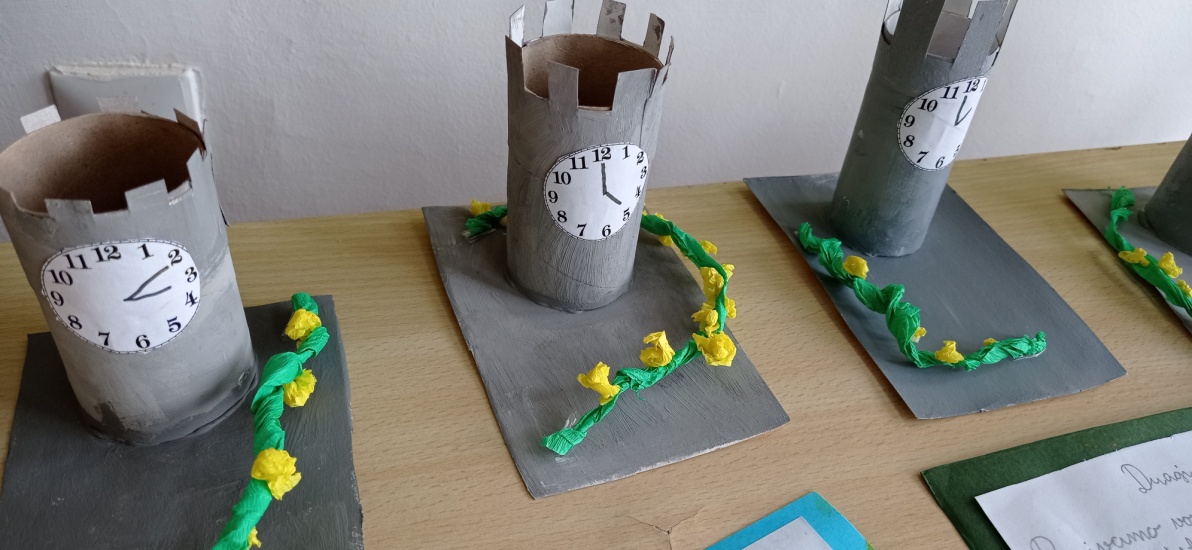 Saradnja sa lokalnom zajednicom
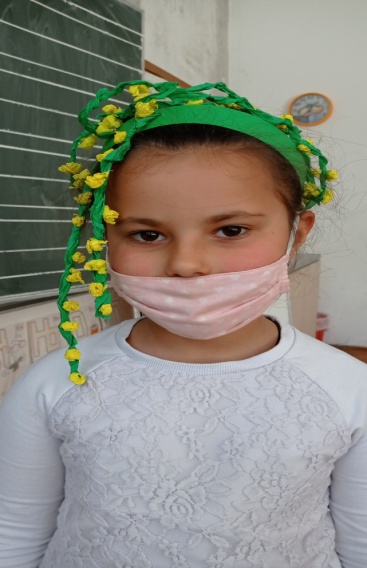 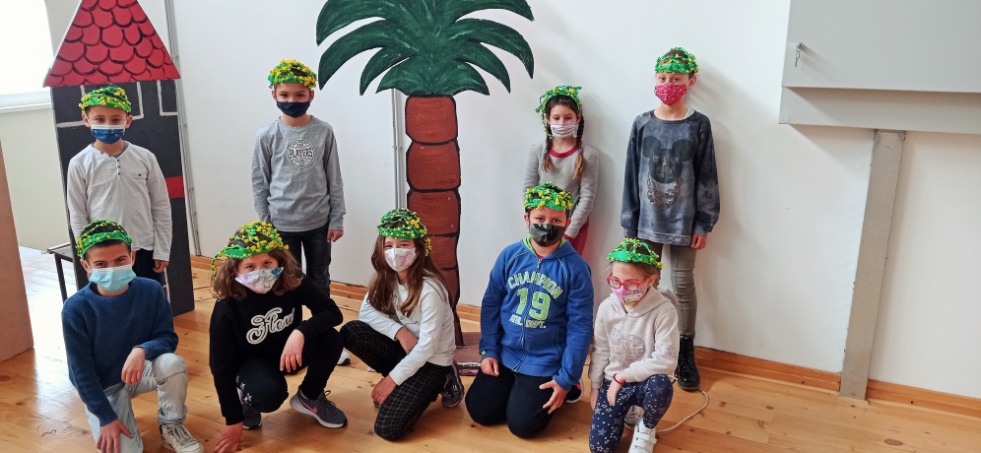